Vision, Mission & Motto
Presentation for M&V Empanelment of AEA Firm
for 
BEE – Accreditation Advisory Committee
By
ECO ENERGY SOLUTION
VISION 
“Eco Energy Solution aspires to be a quality driven- customer centric firm. We strive to become one of the most dedicated & technically sound Energy Audit firm to undertake PAT advisory services for MEA and M&V as per BEE guidelines.”
MISSION 
“We pledge to serve the Industry and Nation by developing Technical skills and continually upgrading operating practices towards saving Energy and waste minimization.”
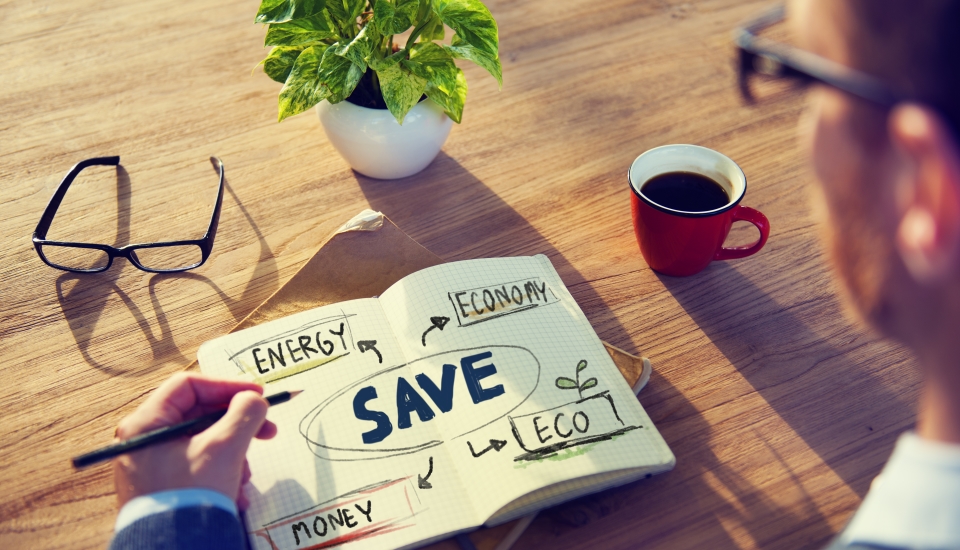 Integrity
Dynamism
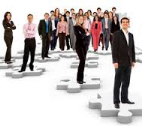 Innovation
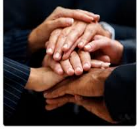 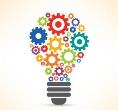 VALUES
Quality
Excellence
MOTTO
Value – Excellence, Dependability & Quality
Motto – “Saving Heat & Power”
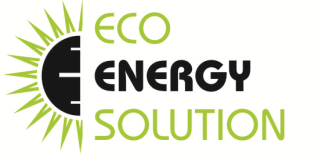 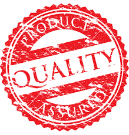 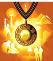 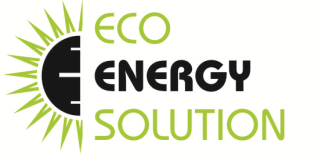 ECO ENERGY SOLUTION
General Approach For Energy Audit
Assess team deployment / auditors/ engineers with required set of instruments. 
Determine offsite and on site days required to complete the study. 
Initiate site visit.  Schedule Opening meeting. Define Objectives. 
Request - Equipment load list. Collect historic data - energy & production.
Undertake measurements and data collection as per  formats / test codes.
Review & analyse collected data Vs rated performance / design values.
Train Plant Personnel. Deviation & gap analysis.
Recommendation for optimising energy consumption / improving performance
Check Guidelines, Data authenticity.
Scheduling closing meeting, Submitting action plan for implementation & monitoring to sustain performance. Support for inviting offers, review technical  specifications & parameters.
ECO ENERGY SOLUTION
Methodology For Conduct of Energy Audit
ECO ENERGY SOLUTION
Methodology Adopted For Conduct Of Energy Audit In Electrical/Thermal - Process Specific Areas
ECO ENERGY SOLUTION
Approach Adopted In Making Recommendations
ECO ENERGY SOLUTION
Monitoring of Action Plan / Recommendations
Review recommendations
Evaluate & Assess Options
Invite Offers
Procure & Implement
M&V
Internal Audit
Management Review
Training Required
Continual Improvement
Risk & Environmental Aspect Assessment
Stat. Compliance Evaluation
Weigh adv & dis-adv of all options
Assess life cycle cost
Review Dynamics of process changes
Evaluate Standby requirements
Review Variability with Process
Finalise payback period
Review redundancy of existing asset
Mitigate Gaps if any
Define Scope & Tech. parameters
Invite offers from reputed / known experienced OEM
Compare tech – eco values
Review similar installations, if any
Review Major /Critical Spare requirements
Review ease of replacement / Duplication
Followup with Management for Purchase requisition
Co-ordinate Civil works as reqd.
Clear Site for installation
Integrate Process Operation with installation
Plan shutdown, if reqd
Install I&C for proper monitoring of SEC
Review  new SEC & Equipment performance
Review projected Vs Actual Savings 
Quantify deviation in operating parameters, if any
ECO ENERGY SOLUTION
Eco Energy Solution : Energy Audit Team
ECO ENERGY SOLUTION
Power Sector Experience
Steel Sector Experience
ECO ENERGY SOLUTION
Textile & Cement Sector Experience
ECO ENERGY SOLUTION
Inhouse Audit Instruments
ECO ENERGY SOLUTION